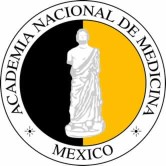 DRA. ROSARIO BARROSO MOGUEL              1921-2006

Ana Cecilia Rodríguez de Romo
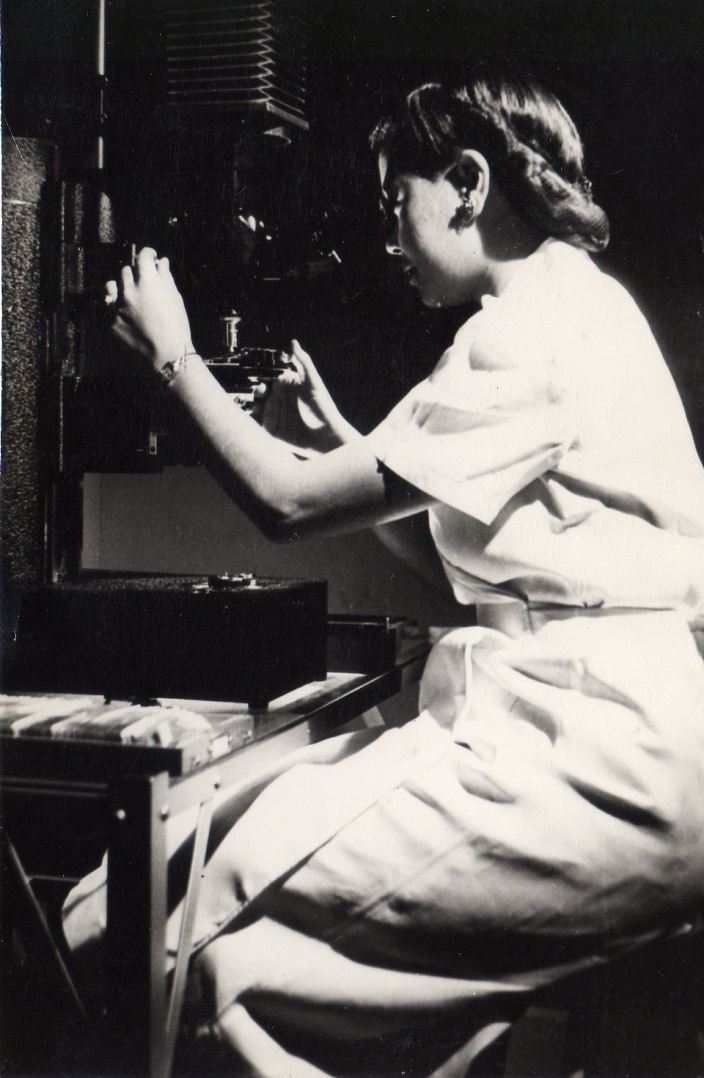 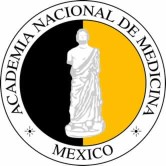 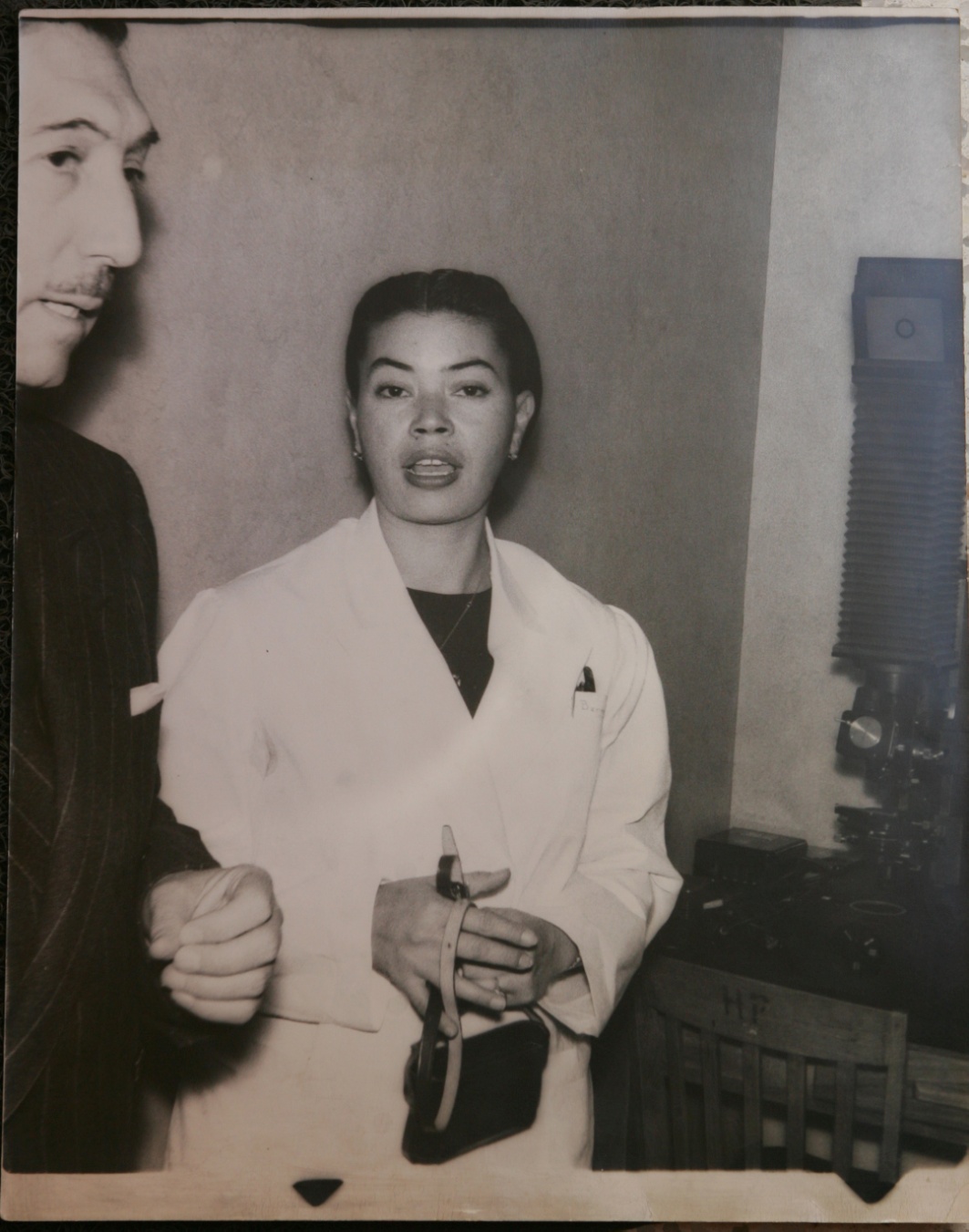 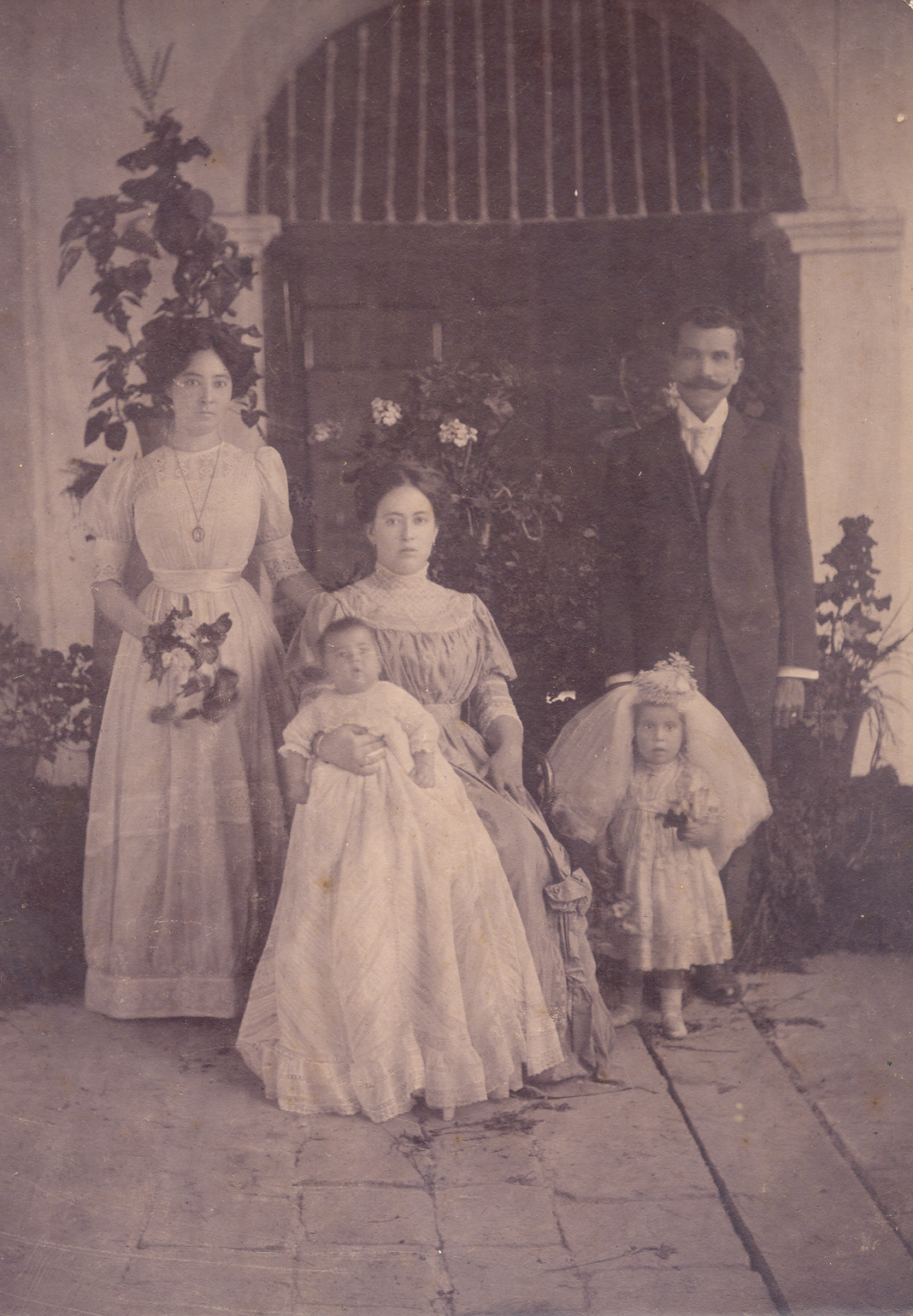 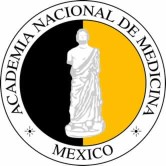 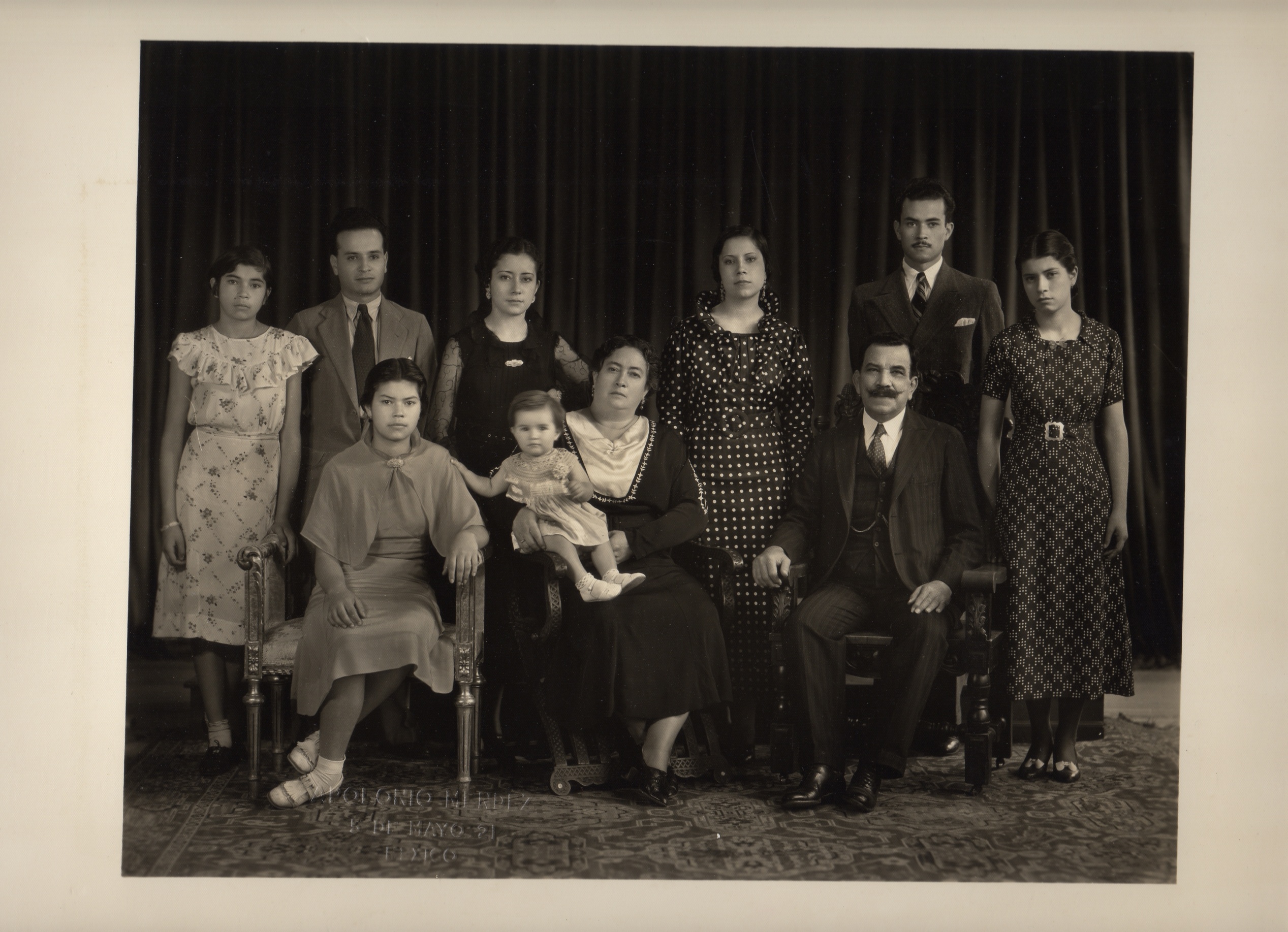 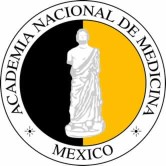 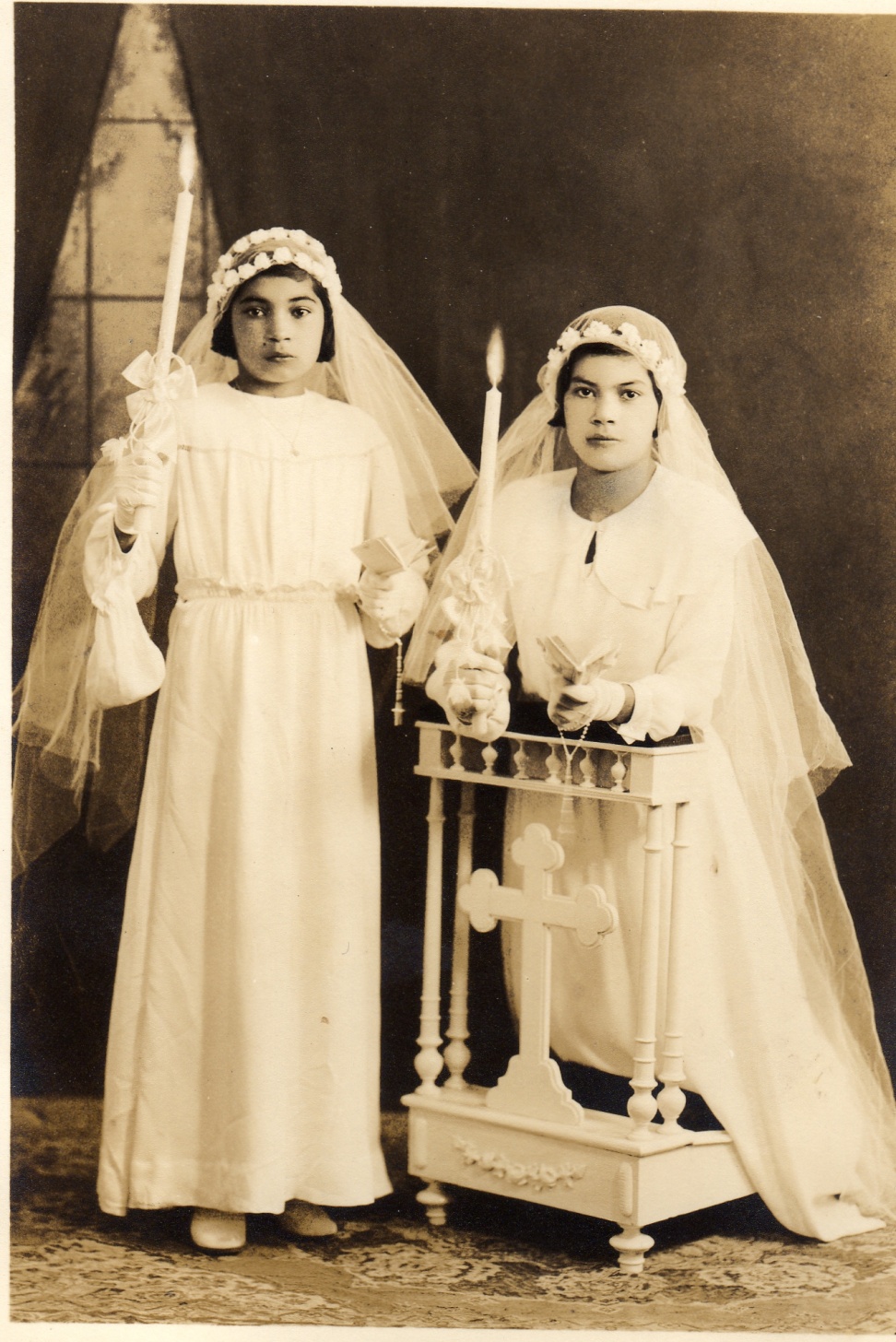 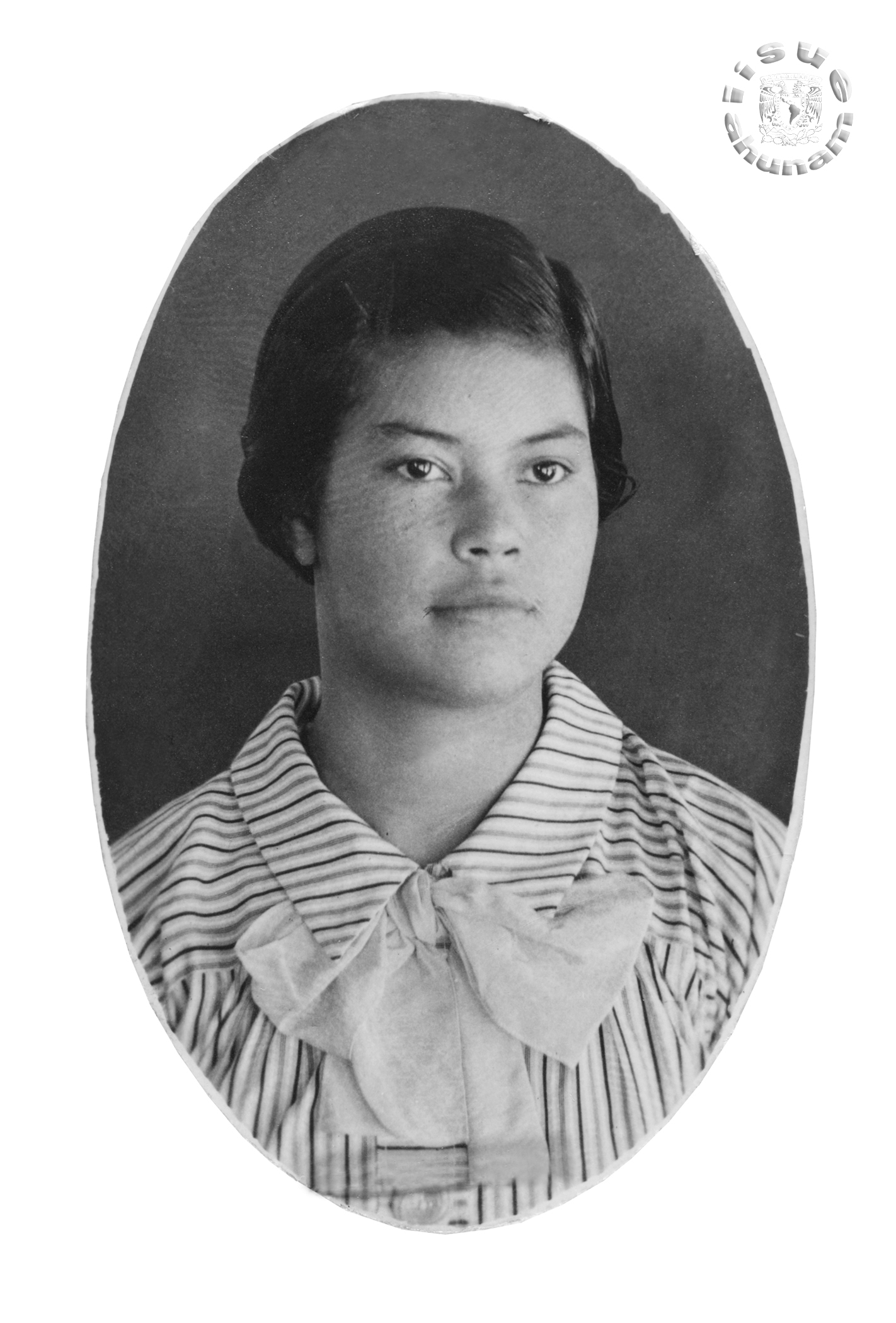 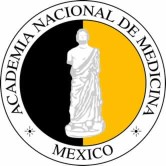 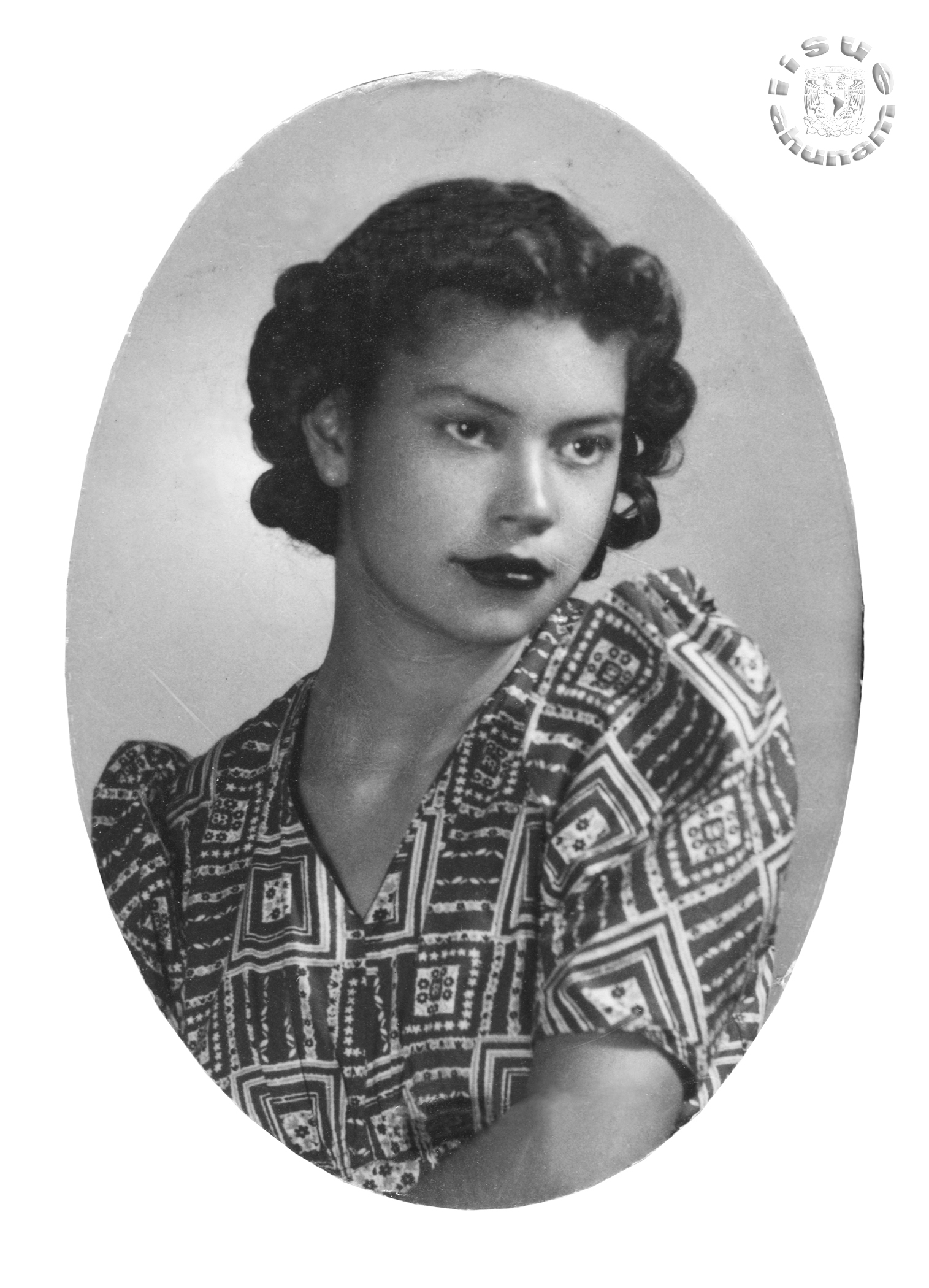 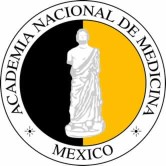 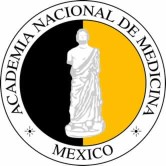 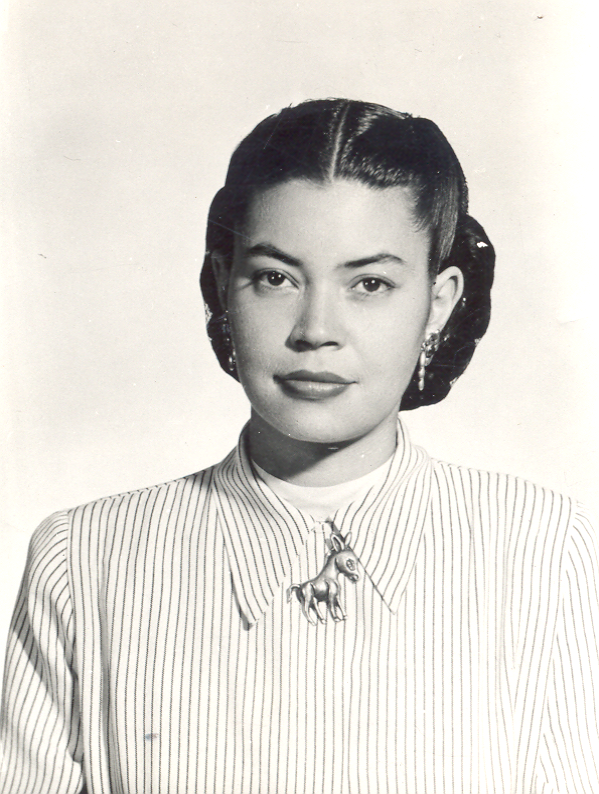 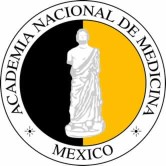 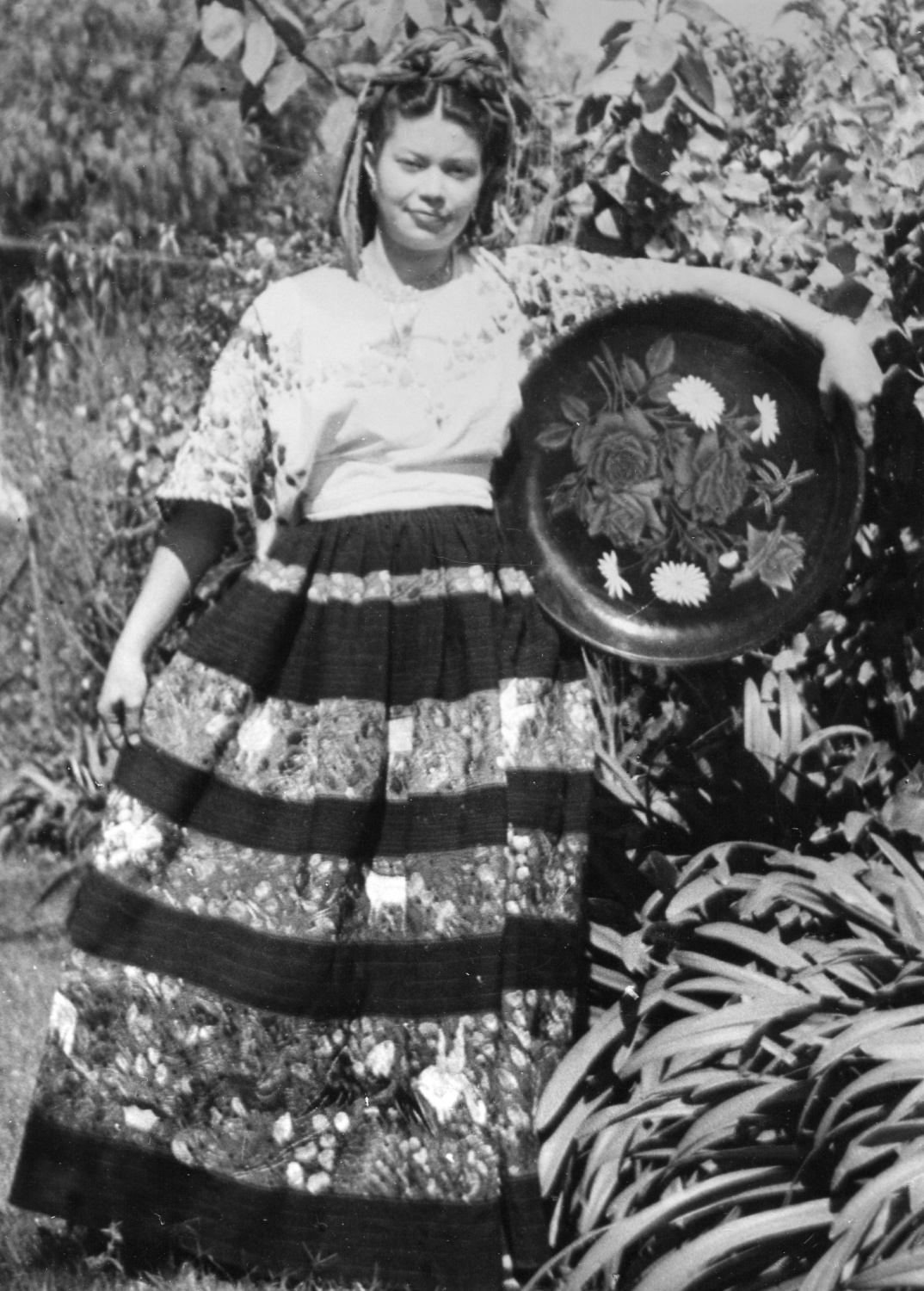 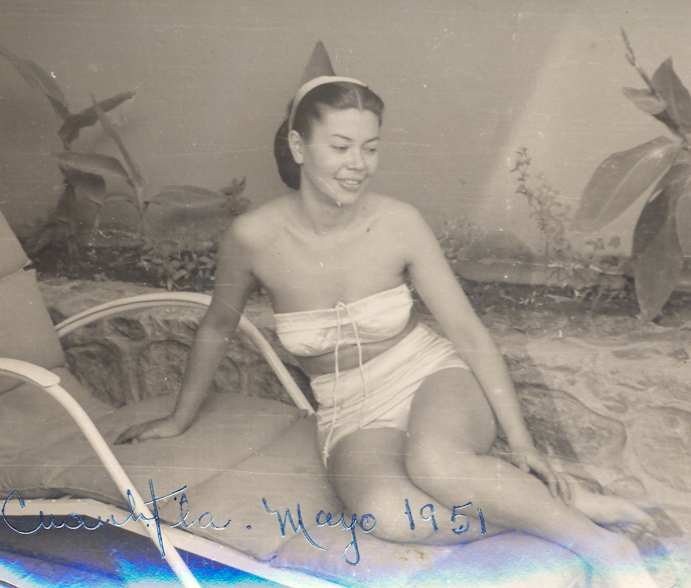 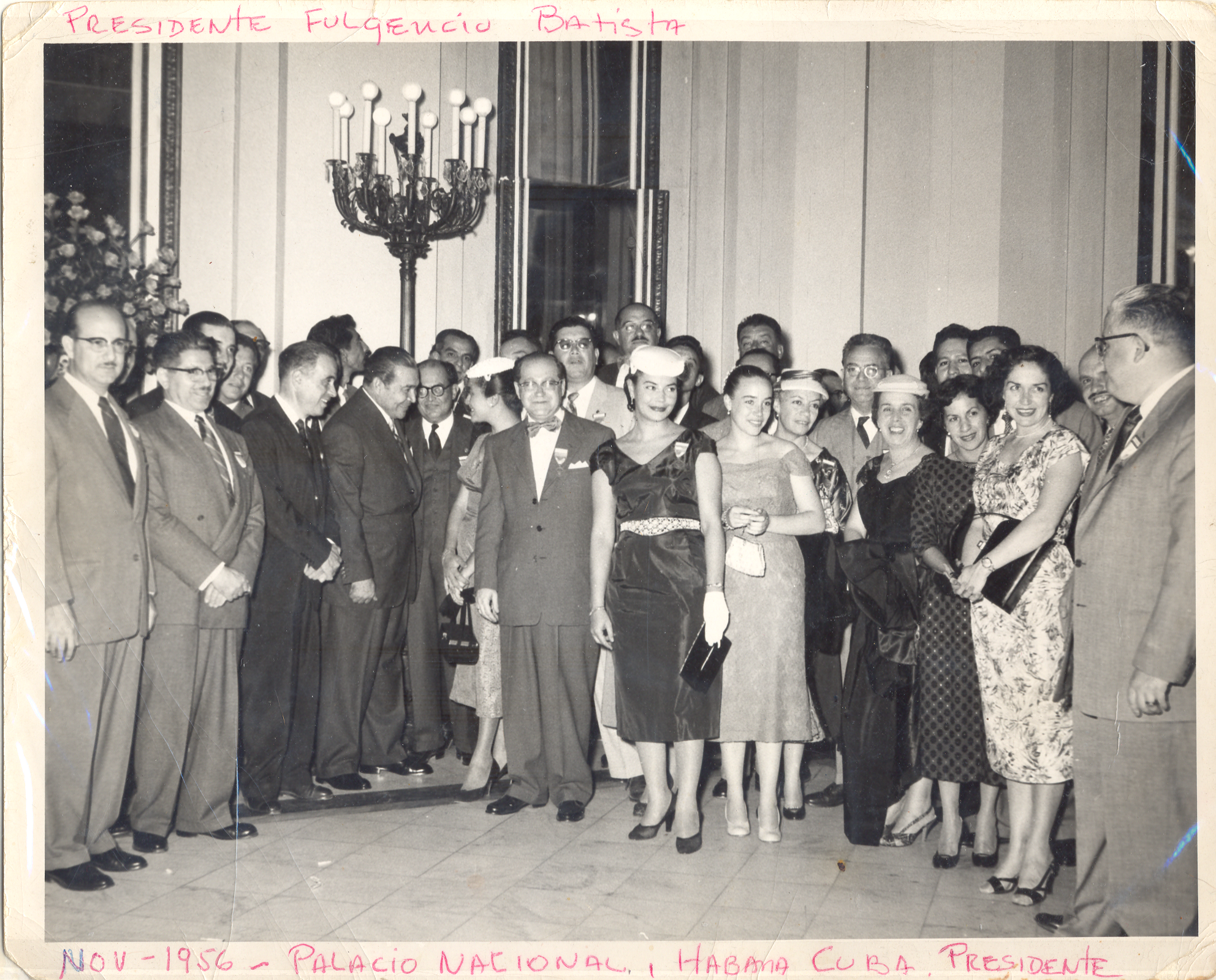 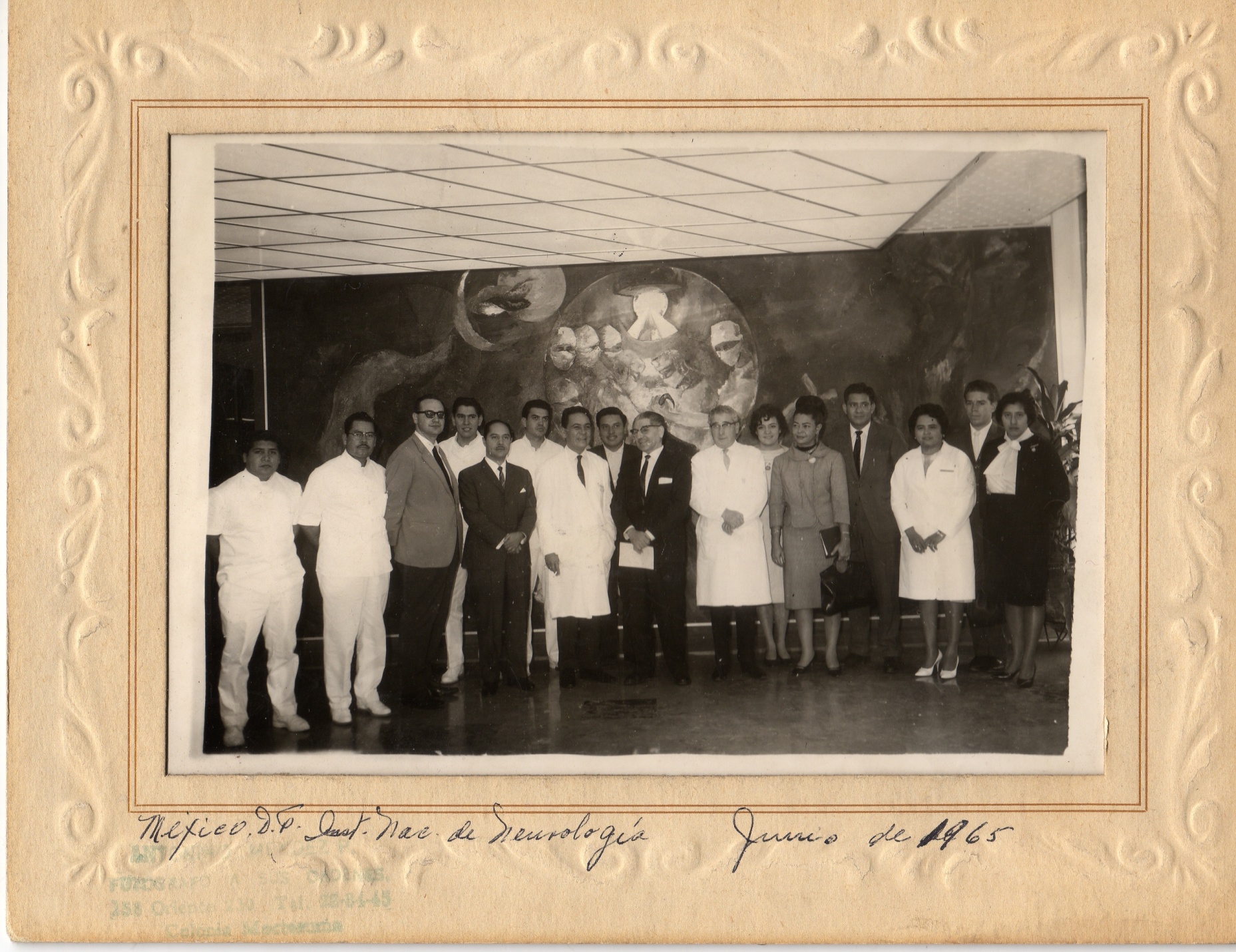 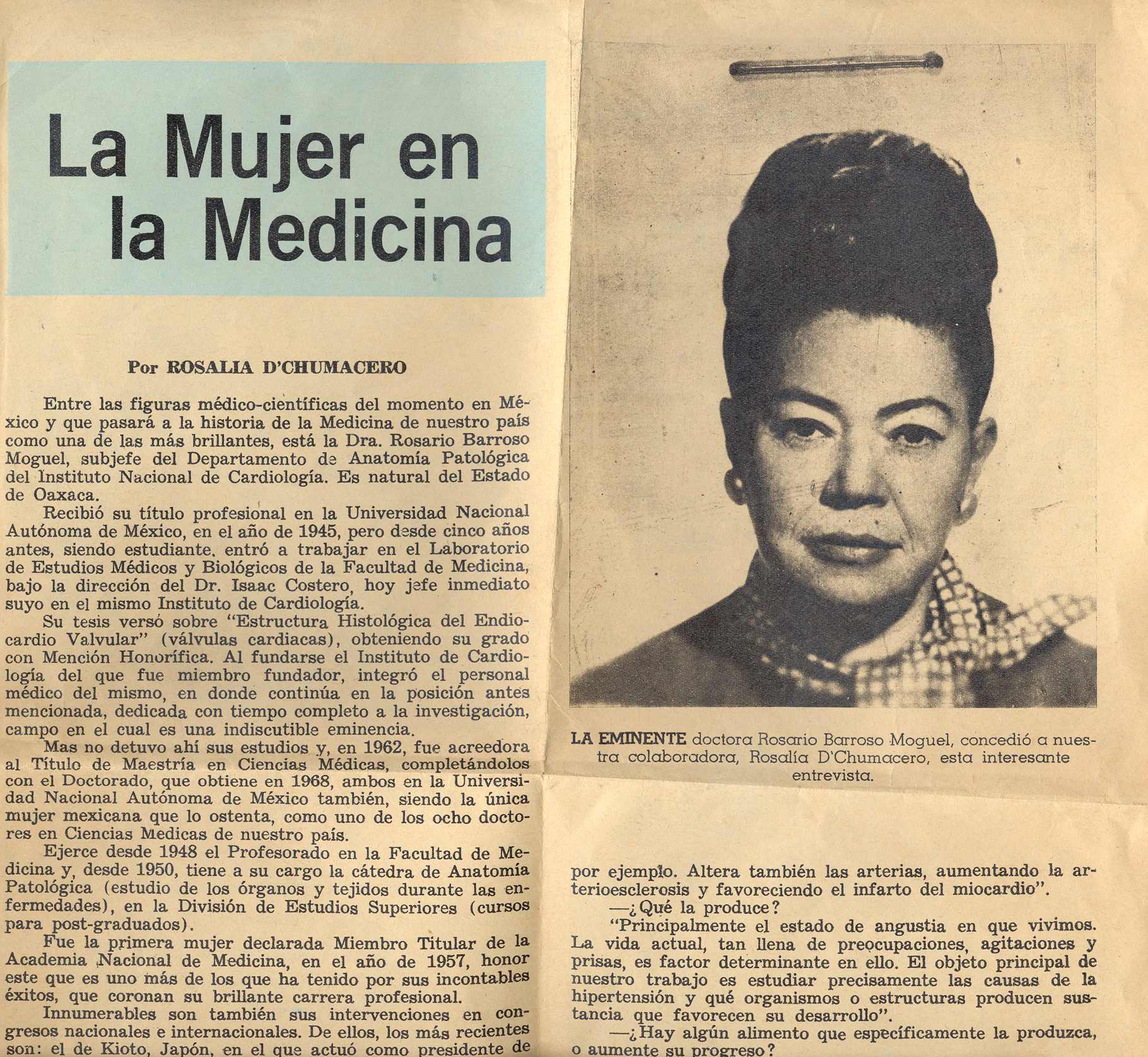 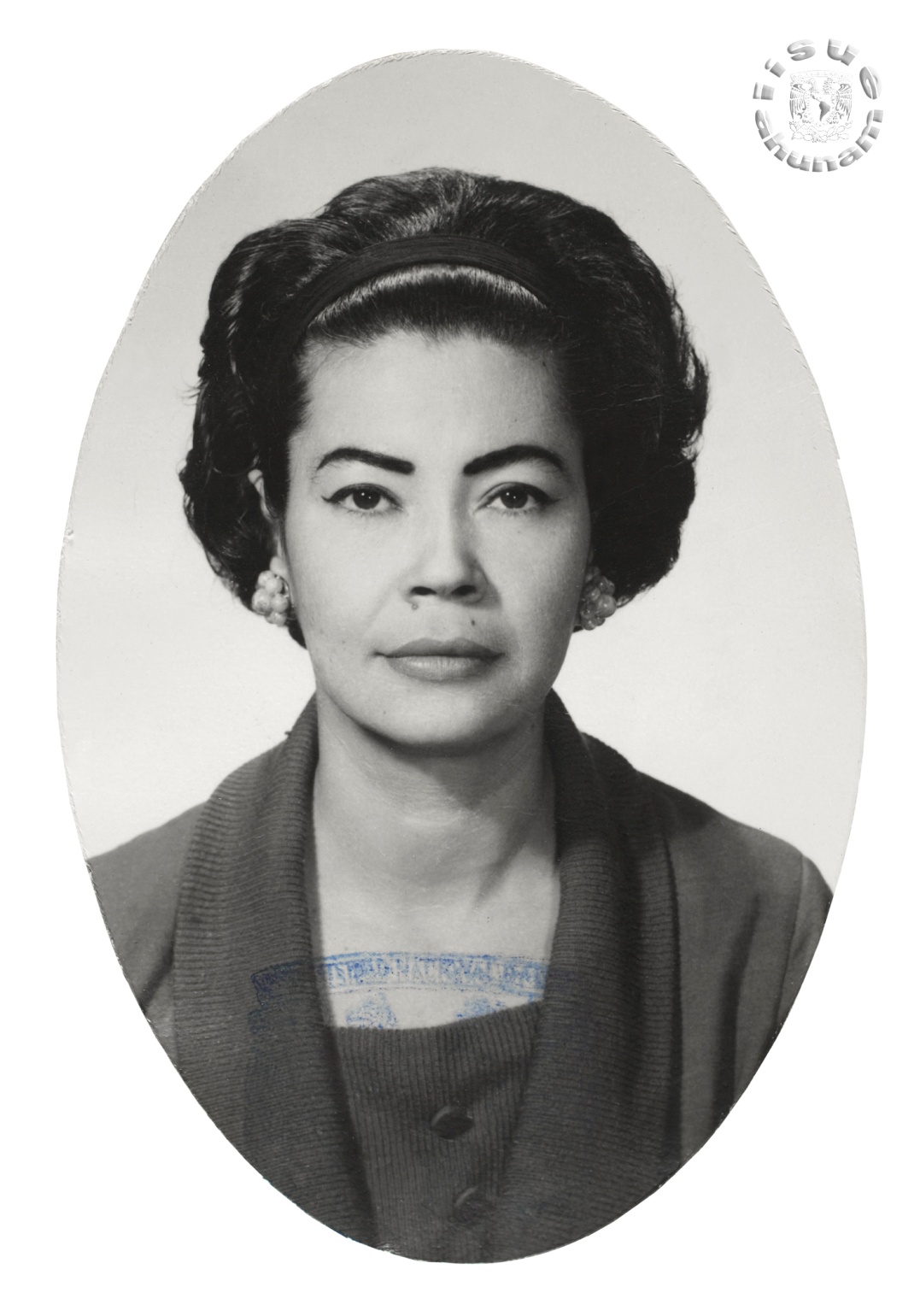 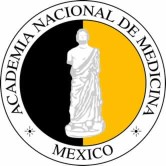 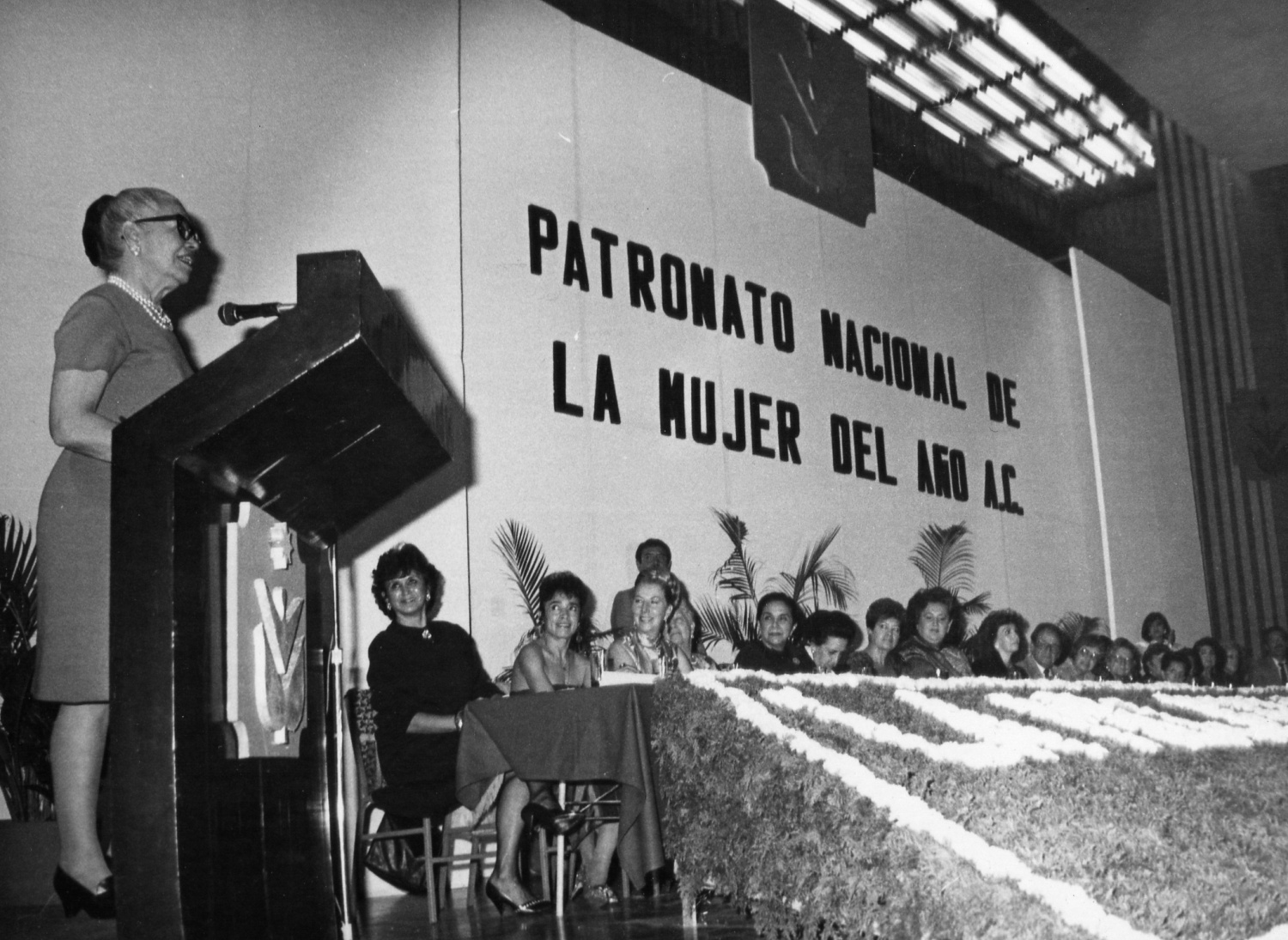 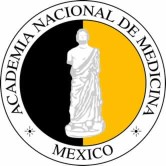 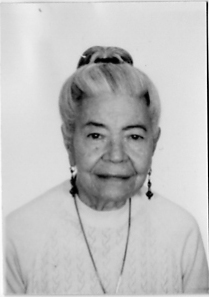 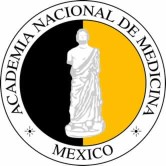 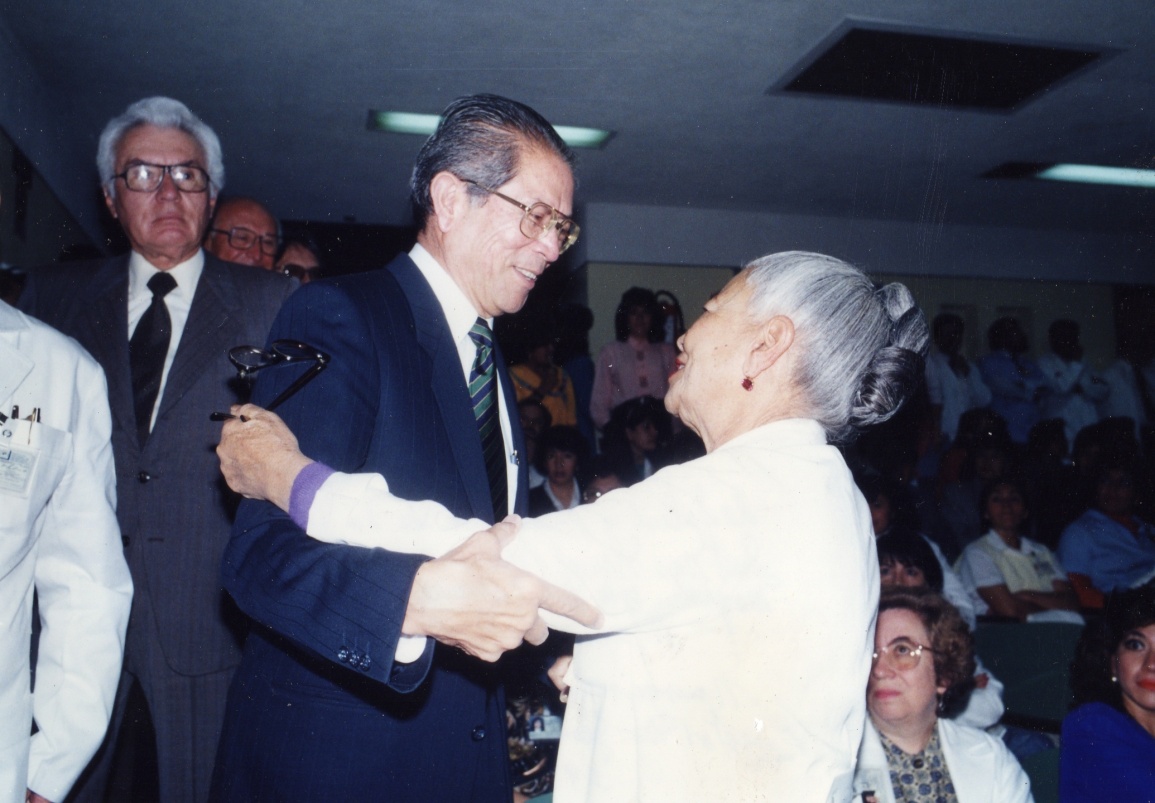